1-10 Quiz.
[Speaker Notes: This could also be a YouTube clip, matching exercise, Anything that will engage the learners from the start of the lesson.
TUTOR TO TAKE THE REGISTER DURING THIS TIME. THERE IS NO NEED TO CALL OUT NAMES.]
1-10 Quiz.
3/6 or ½
6cm
9 and 7
1,72,2,36,3,24,4,18,3,12,8,9
85
0.16
4
2n + 4
14
4z²
[Speaker Notes: This could also be a YouTube clip, matching exercise, Anything that will engage the learners from the start of the lesson.
TUTOR TO TAKE THE REGISTER DURING THIS TIME. THERE IS NO NEED TO CALL OUT NAMES.]
Title: Pythagoras
Objectives
To be able to find unknown lengths using Pythagoras’ Theorem.
To be able to problem solve using Pythagoras.
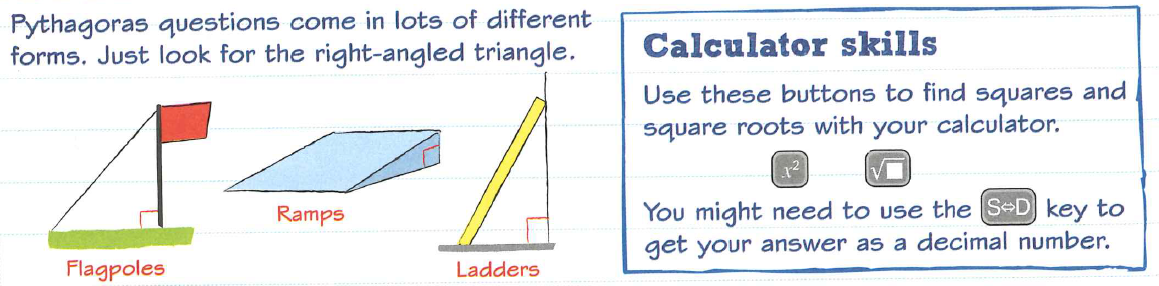 Notes
C is usually the letter
used for the 
hypotenuse.
C
A
A and B can be either way round.
B
Notes
Sketch out these triangles and label each side A, B or C. Where C is the hypotenuse.
5
2
4
1
6
3
Notes
A
B
Sketch out these triangles and label each side A, B or C. Where C is the hypotenuse.
5
2
4
B
1
A
A
C
C
C
B
A
C
6
A
C
3
B
B
A
B
A and B can be
the other way round.
C
Example 1
Find the missing length.
?
6cm
8cm
Example 2
What’s different about this question?
12cm
?
8cm
Standard Questions
15cm
?
?
?
1.5cm
9cm
3.2cm
12cm
12cm
Standard Questions
C
C
15cm
C
1.5cm
9cm
c² = 15² - 12²

c² = 225 - 144

c² = 81

C = √81

C = 9
c² = 1.5² + 3.2²

c² = 2.25 + 10.24

c² = 12.49

C = √12.49

C = 3.5
c² = 12² + 9²

c² = 144 + 81

c² = 225

C = √225

C = 15
3.2cm
12cm
12cm
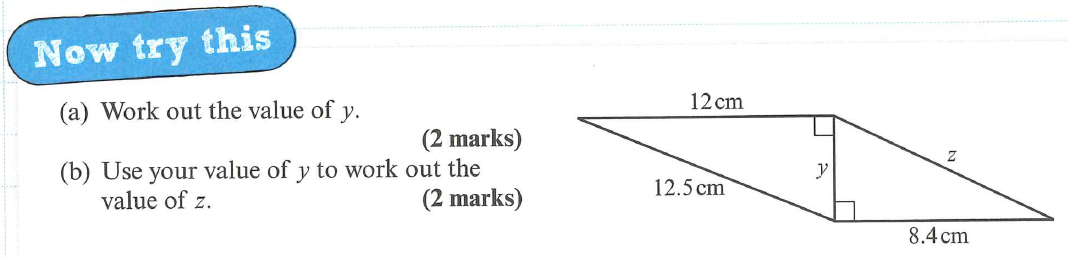 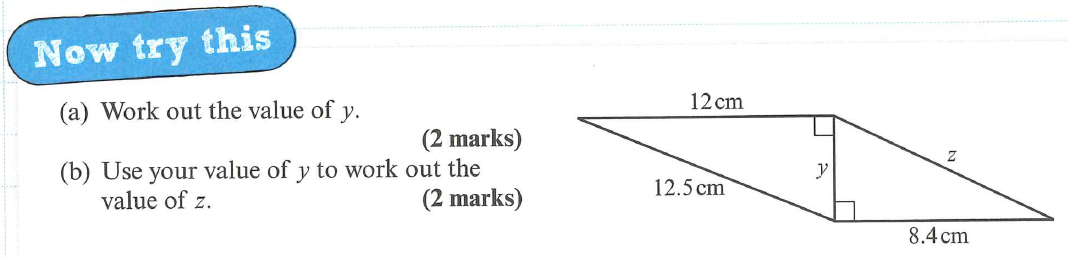 a)
y² = 12.5² - 12²

y² = 156.25 - 144

y² = 12.25

y = √12.25

y = 3.5 cm
b)
z² = 8.4² + 3.5²

z² = 70.56 + 12.25

z² = 82.81

z = √82.81

z = 9.1 cm
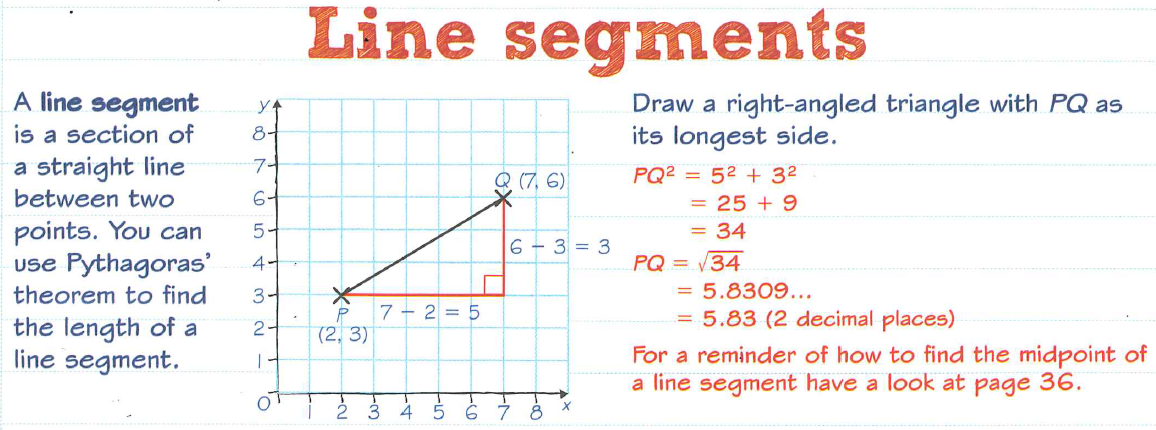 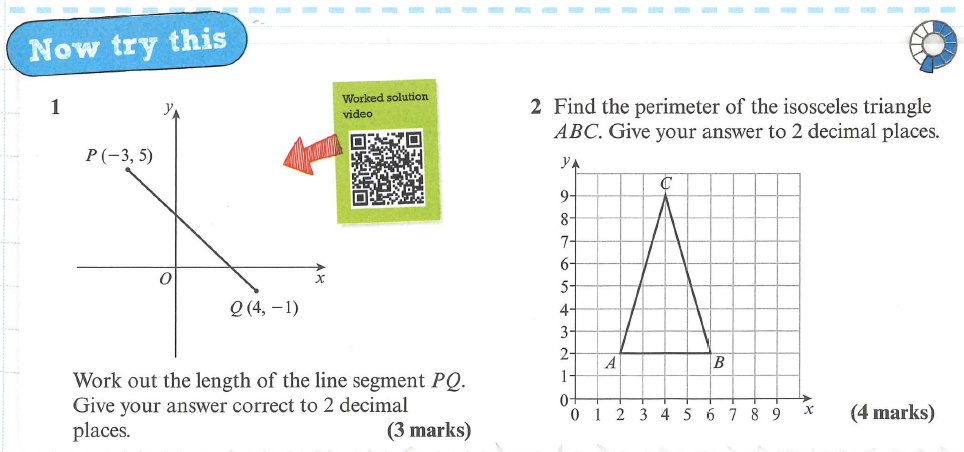 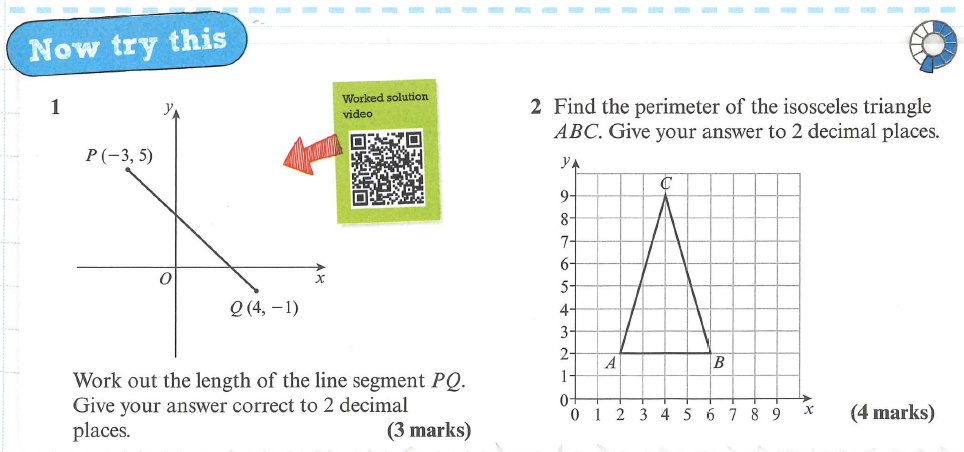 7
4
PQ² = 7² + 6²
PQ² = 85
PQ = 9.2
AC = BC               AC² = 7² + 4²
                             AC² = 65
                             AC = 8.06
Perimeter = 8.06 + 8.06 + 4    =   20.12
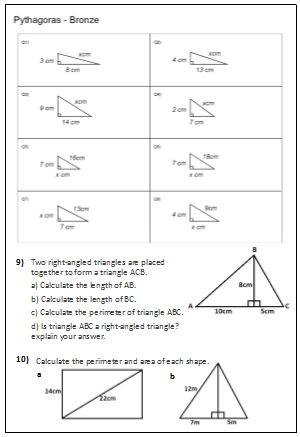 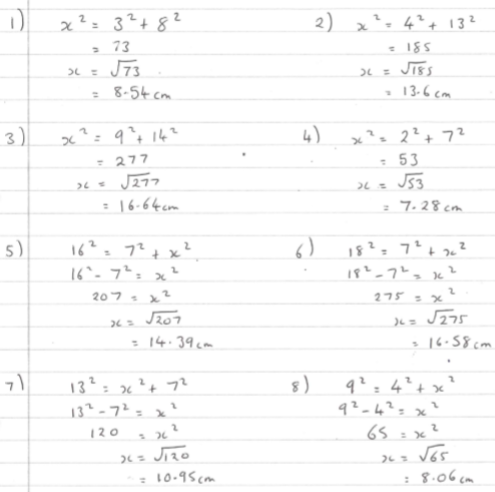 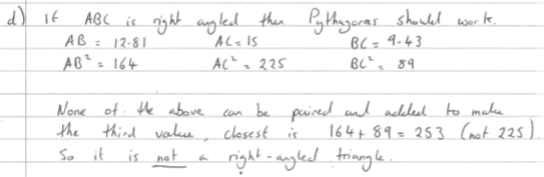 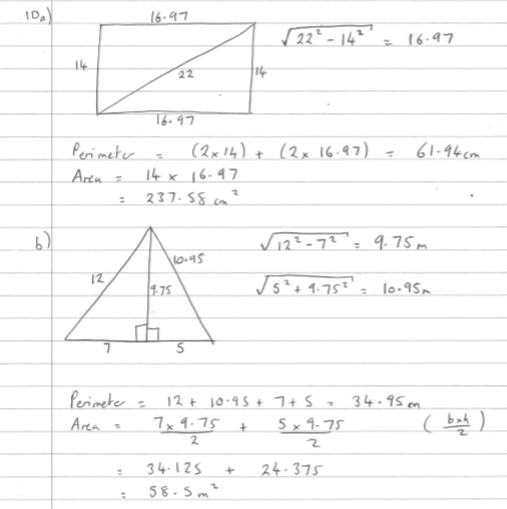 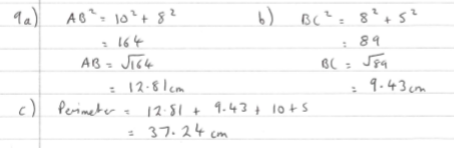 Todays Objectives – Have you met them?
Objectives
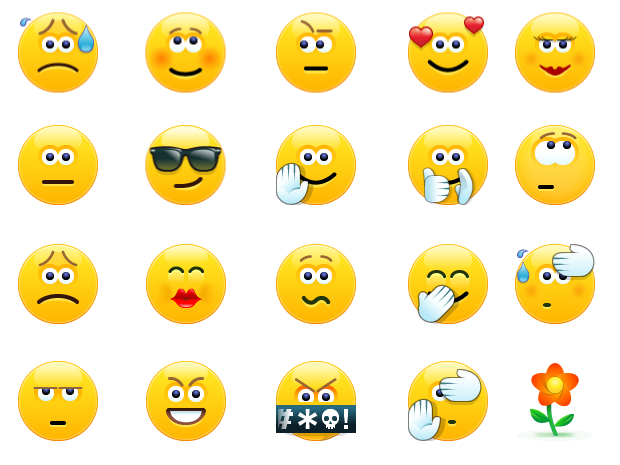 To be able to find unknown lengths using Pythagoras’ Theorem.
To be able to problem solve using Pythagoras.
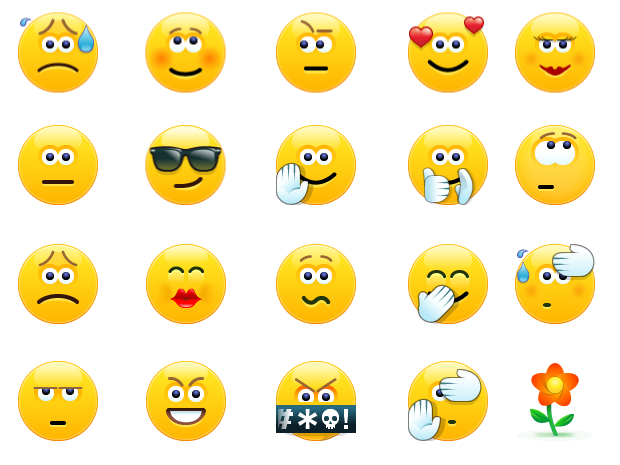 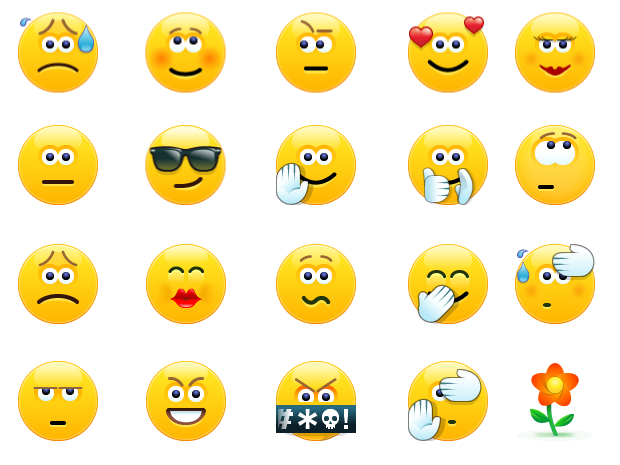 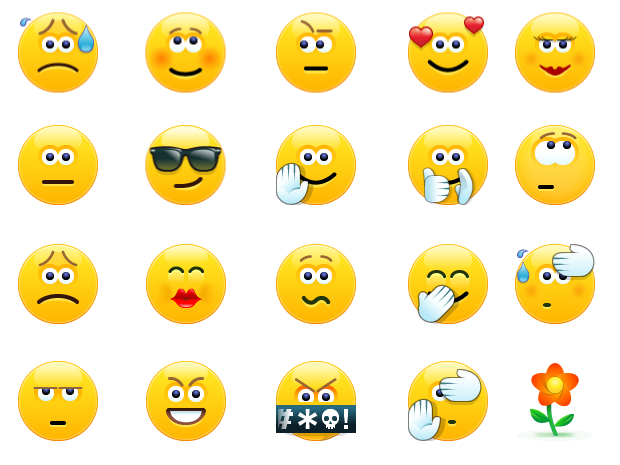 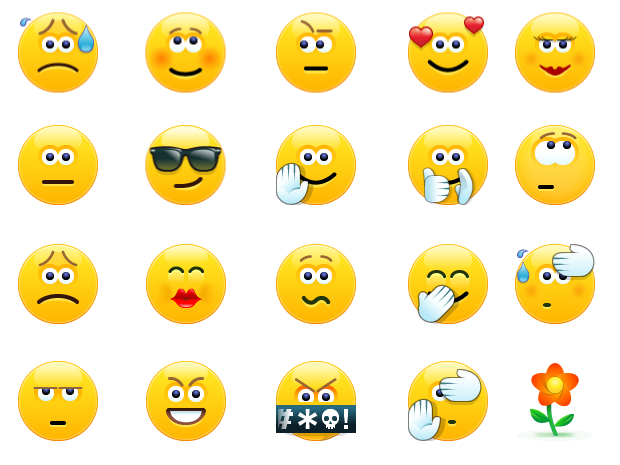 Suggested Videos
For this lesson

Ordering Numbers: https://www.youtube.com/watch?v=gOmj58JdxL8
Ordering fractions decimals percentages – Corbettmaths
Percentages:
For next lesson

Adding & Subtracting Fractions:
https://www.youtube.com/watch?v=5juto2ze8Lg
Math Antics - Adding and Subtracting Fractions
Working with decimals:
https://www.youtube.com/watch?v=kwh4SD1ToFc
Math Antics - Decimal Arithmetic
BIDMAS:
https://www.youtube.com/watch?v=6K77Igo39vk
GCSE Maths - BIDMAS - Aslam Tutoring